TOÁN 6
Tập 1
Tuần 17
Chủ đề 1:Đầu tư kinh doanh – Tiết 3
I
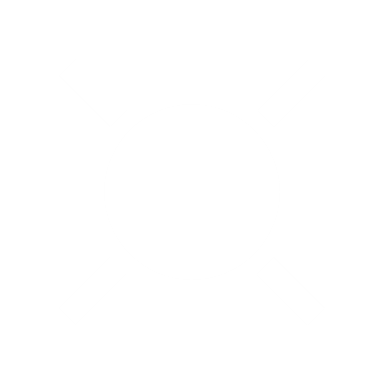 Một số kiến thức về tài chính, kinh doanh
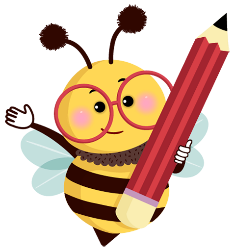 NỘI DUNG BÀI HỌC
II
Tổ chức hoạt động đầu tư kinh doanh
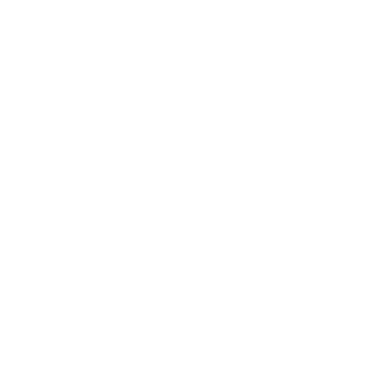 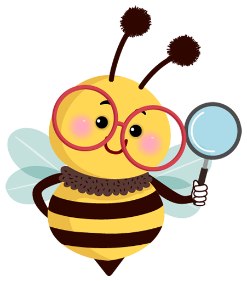 III
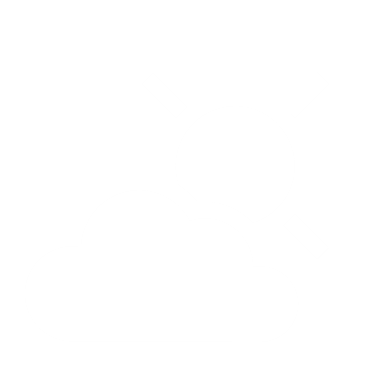 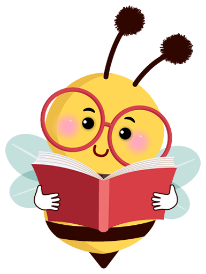 Tổng kết – Đánh giá
Các nhóm xác định yêu cầu, kết quả và viết báo cáo
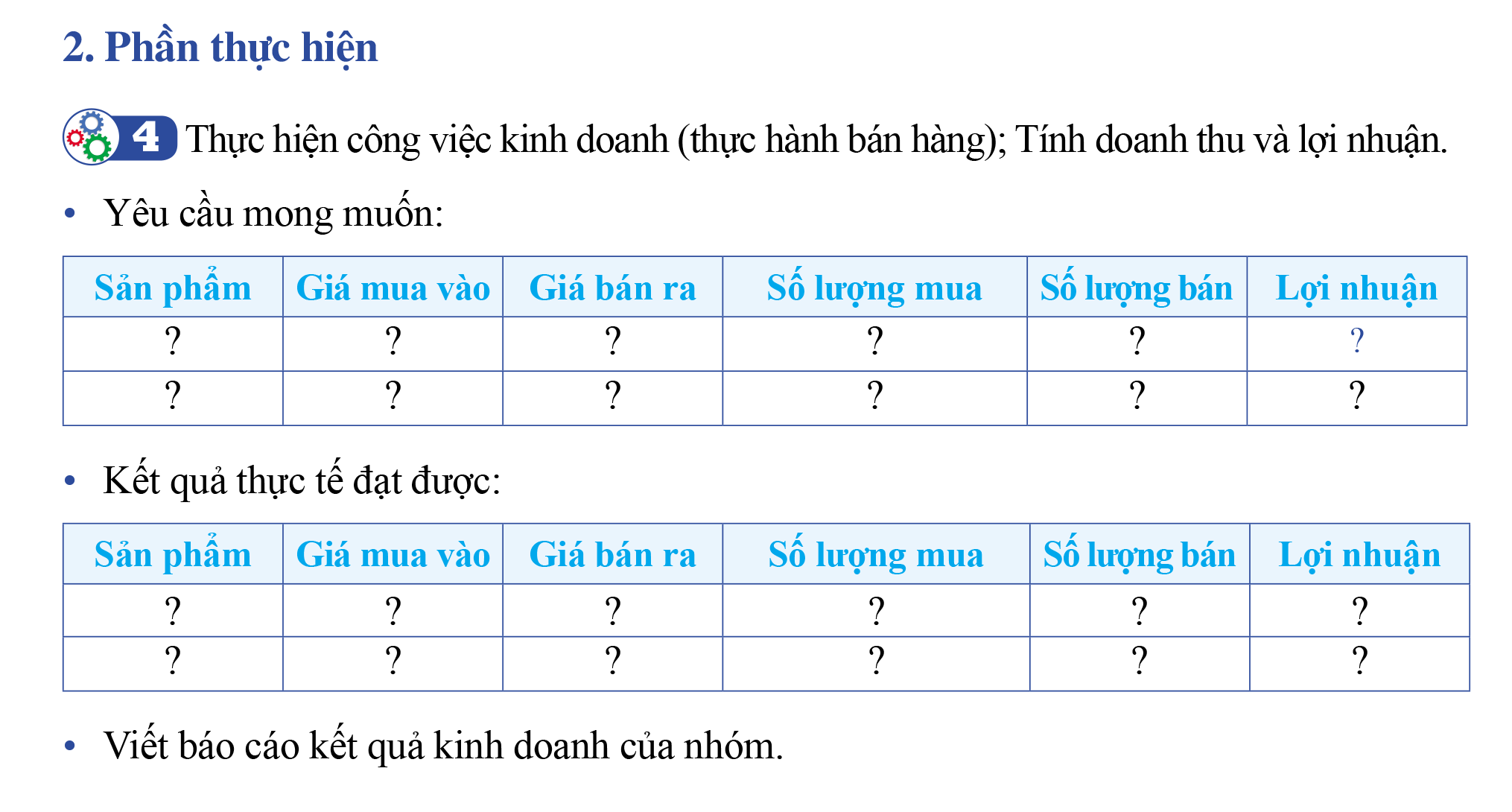 III
Tổng kết – Đánh giá
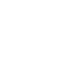 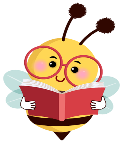 Nhiệm vụ: Thảo luận nhóm (thực hiện 15 phút)
Học sinh thuyết trình chiến lược kinh doanh và kết quả kinh doanh, giải thích cách làm của nhóm. Cả lớp theo dõi, góp ý, nhận xét trình bày của mỗi nhóm, trao đổi, hỏi đáp và thống nhất kết quả.
III
Tổng kết – Đánh giá
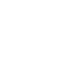 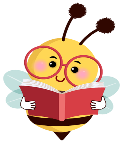 Thực hiện theo mẫu phiếu bên dưới
1) Đánh giá hoạt động cá nhân
Điểm đánh giá: ……………..
Nhóm: ………..
Họ và tên: …………..
III
Tốt: 3 điểm; Khá: 2 điểm; Trung bình: 1 điểm; Yếu: 0 điểm.
Tổng kết – Đánh giá
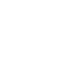 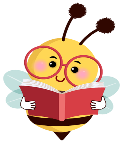 Nhóm đánh giá độc lập từng thành viên trong nhóm vào phiếu như mẫu bên dưới
2) Đánh giá cá nhân theo nhóm
Tên nhóm: ……………………….
III
Tổng kết – Đánh giá
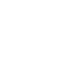 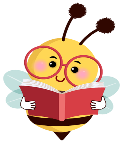 Tốt: 3 điểm; Khá: 2 điểm; Trung bình: 1 điểm; Yếu: 0 điểm.
Nhóm thảo luận, tự đánh giá lại hoạt động của nhóm và cho điểm vào phiếu đánh giá như mẫu bên dưới.
3) Đánh giá hoạt động nhóm
Tên hoạt động:…………………
Lớp: ………..
Nhóm: …………..
III
Tổng kết – Đánh giá
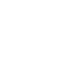 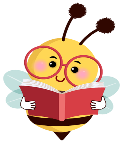 DẶN DÒ
Xem lại kiến thức đã học: Tài chính, Kinh doanh, các yếu tố cơ bản trong kinh doanh, công thức lợi nhuận.
Xem lại kết quả báo cáo của nhóm đã thực hiện.
Chuẩn bị tiết học sau.
Hoc10 chúc các em học tốt!